ניתן להתאים לניתוחים אחרים, רק צריך לשנות את התוכן והתמונות בהתאם
אני הולך לניתוח
תמונת הילד.ה
יצרה מיכל בינימין
קוראים לי X.הנה אני עם אמא שלי.		הנה אני עם אבא שלי.
תמונה
תמונה
בקרוב אני אסע עם אמא שלי ועם אבא שלילבית חולים.
תמונה של בית החולים
אני אקום בבוקר מוקדם, ולא יתנו לי לאכול,רק לשתות מים.
אני אוכל לעשות משהו שאני אוהב לפני שניכנס.(להסתכל על הספינות/ על הציפורים/ על הפסל מחוץ לבית החולים...)
תמונה מתאימה
בבית החולים אני אלבש פיג'מה.
רופא או רופאה יבדקו אותי.
אני אשכב על מיטה,בחדר עם הרבה מיטות.
ילבישו לי מסכה שתעזור לי להירדם.
אמא ואבא ישבו לידי עד שאני אלך לישון.הם ישמרו עלי בזמן שאני אשן.
תמונה
תמונה
הרופא יעזור לי לראות טוב יותר .
כשאני אתעורר, אולי יכאב לי קצת או יגרד לי בעין.כואב לי!				מגרד לי!
אני לא אוכל לגעת בעין.יהיו שם תפרים.
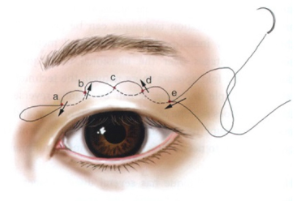 אם יכאב לי, אני אוכל:
לשתות מים				לנשום עמוק			לבקש חיבוק



		למצוץ מוצץ				להחזיק חיתולי
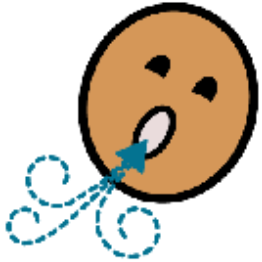 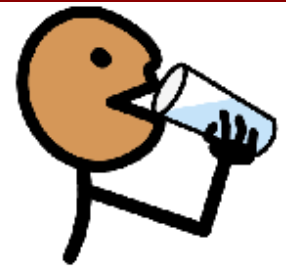 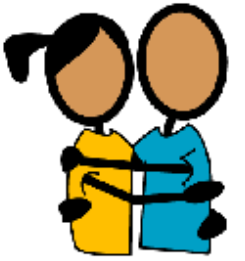 כשנחזור הביתה, נשב על הספה ונאכלבמבה			צ'יפס			או דובונים
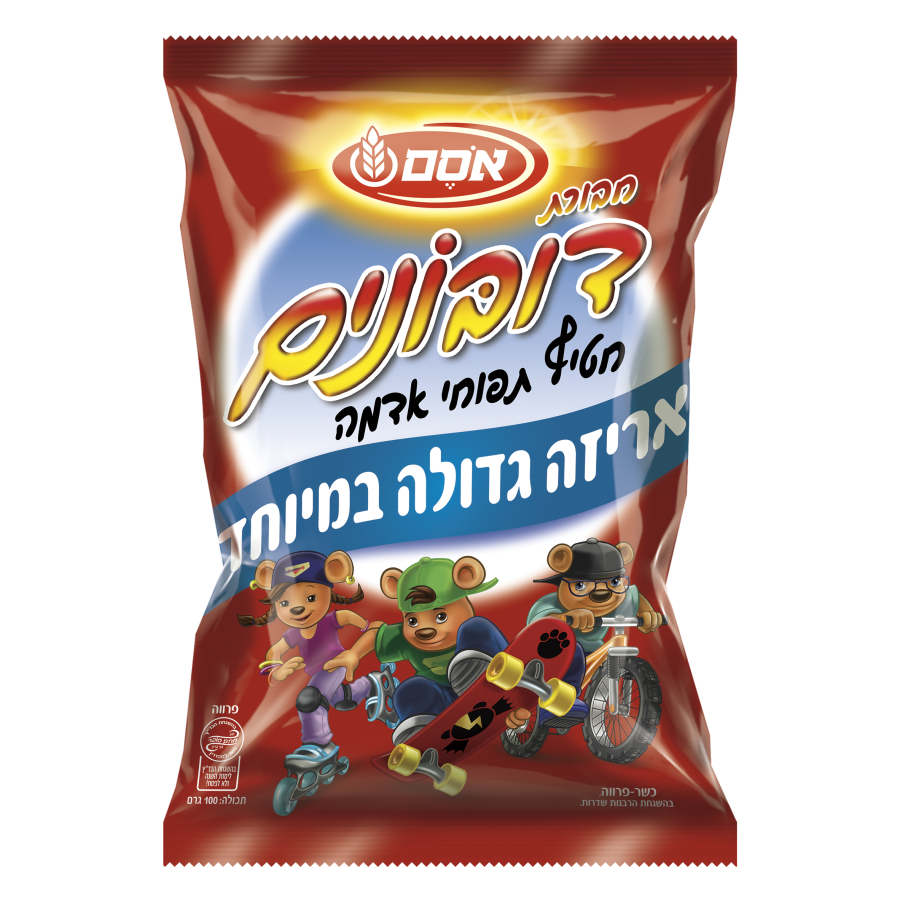 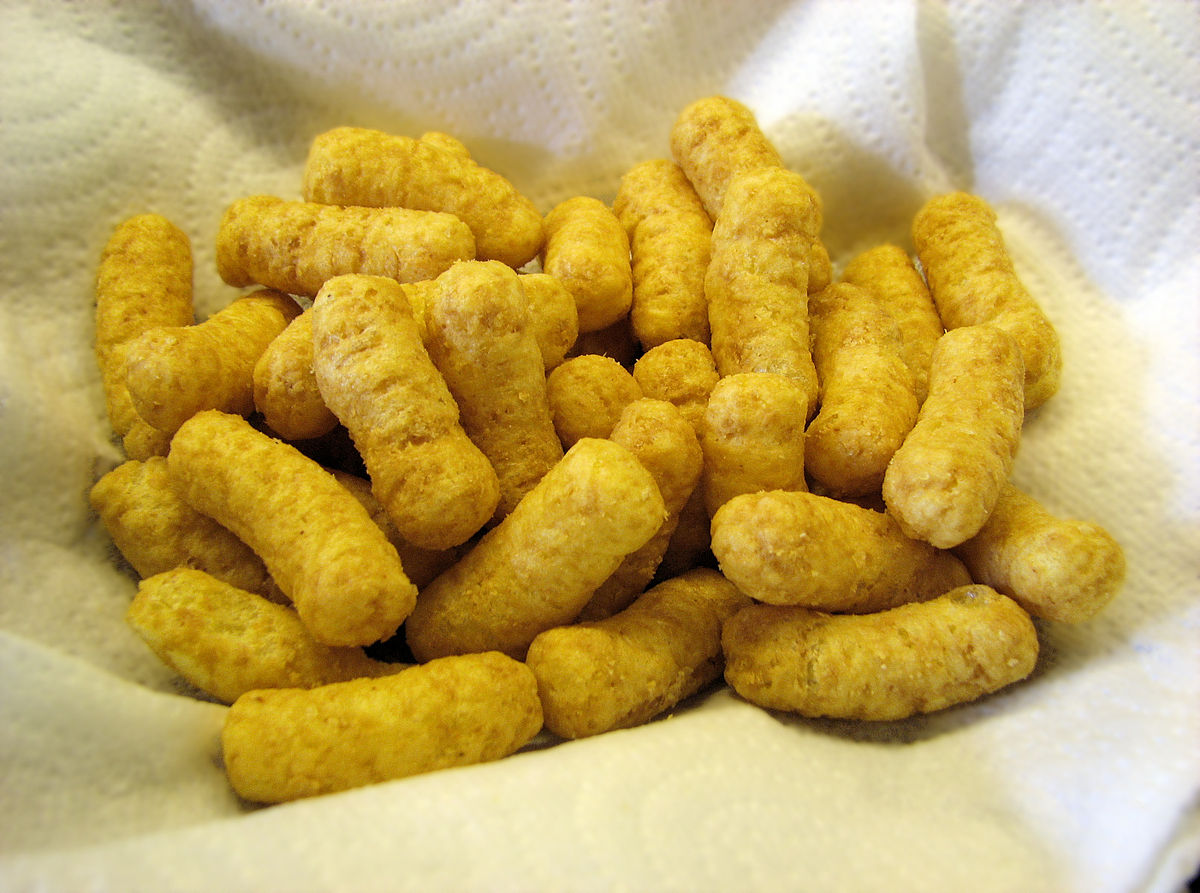 אני אשאר עם אמא בבית כמה ימים כדי לנוח.
אני אלבש רטיה.אני אראה כמו שודד ים!
אחרי כמה ימים יורידו לי את הרטיה,ואני אוכל לראות טוב יותר.